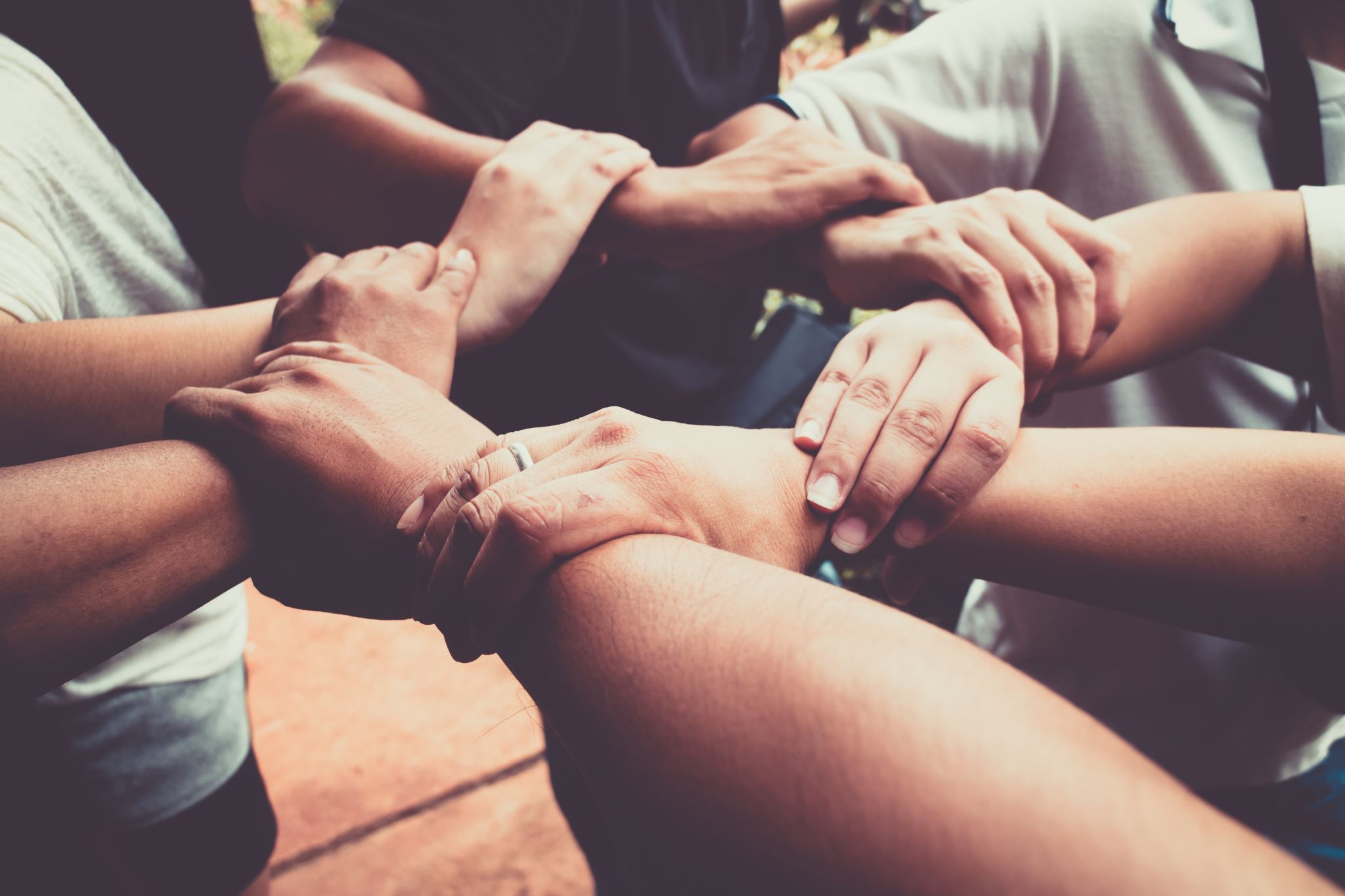 Yhteispeliä
Kiertotalous osaksi nuorten arkea – luodaan yhdessä tulevaisuutta, jossa yrittäjyys, hyvinvointi ja kestävä kehitys kulkevat käsi kädessä!
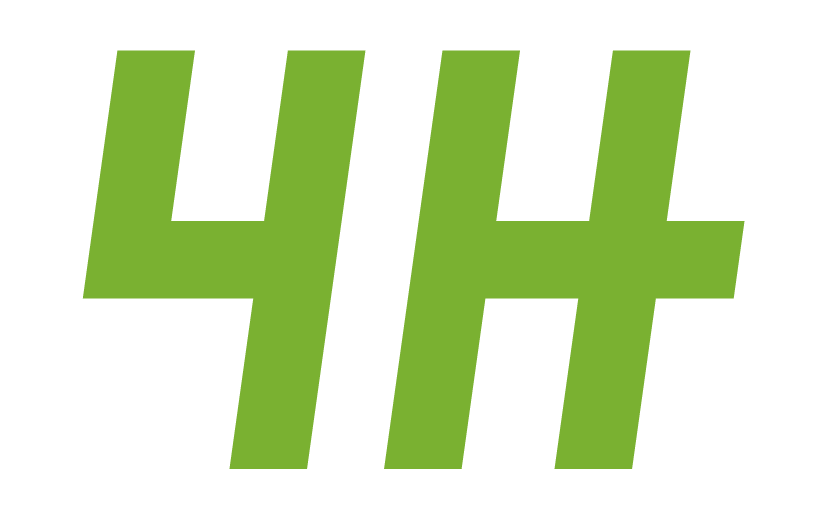 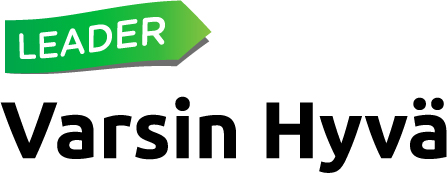 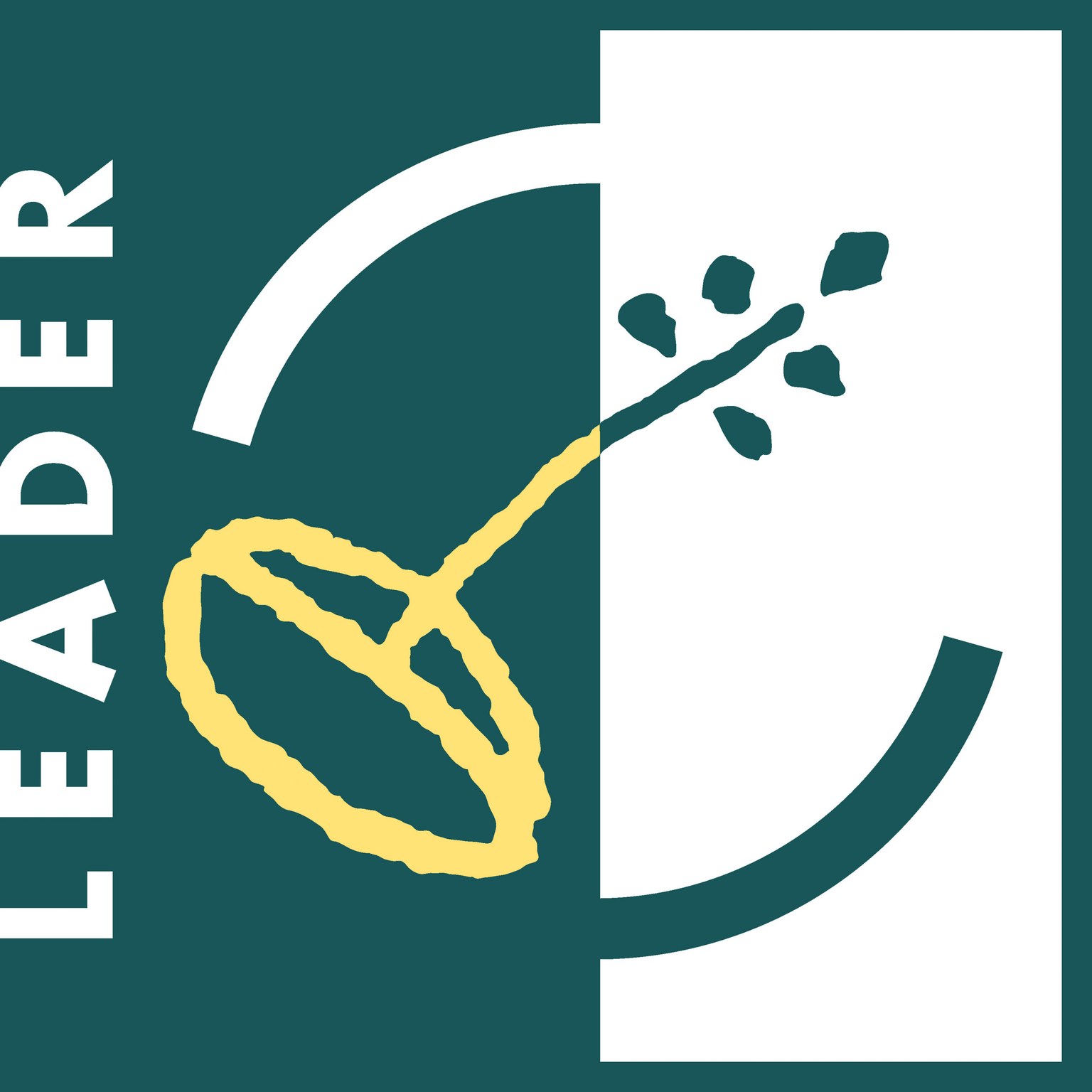 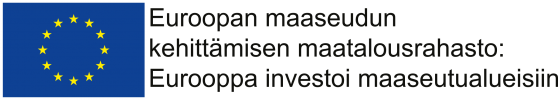 Mitä on kiertotalous?
Yhteispeliä
Hankkeen tavoitteet
Hankkeen toteutus käytännössä
Nuorisotilassa on joukko nuoria, jotka haluavat omalta osaltaan auttaa luontoa ja tienata samalla hieman rahaa. He suunnittelevat tekevänsä ja myyvänsä linnunpönttöjä. Nuoret toivovat, että ihmiset asentavat pöntöt puihin niin, että linnut pystyvät niissä pesimään.
Toisaalla on sahayrittäjä, jolta jää hävikkilautaa tilauksista. Yrittäjä toivoo, että nekin voisi hyödyntää. 
Luonnonsuojeluyhdistys taas kertoo mielellään ihmisille lintujen pesintätavoista ja siitä, kuinka pöntöt kannattaa sijoittaa luontoon.
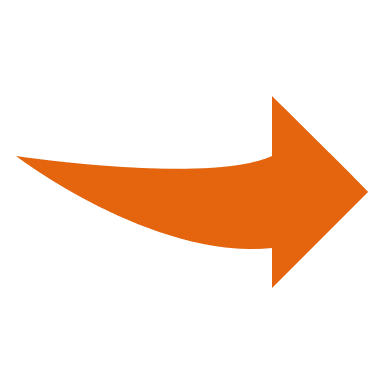 Paikalliset 4H-yhdistykset saattavat kaikki osapuolet yhteen, ja nuorten idea on toteutuskelpoinen!
Kiinnostuitko? Ota yhteyttä!
Liedon 4H-yhdistys 
   Taina Päätalo
    050 352 1968
    lieto@4h.fi